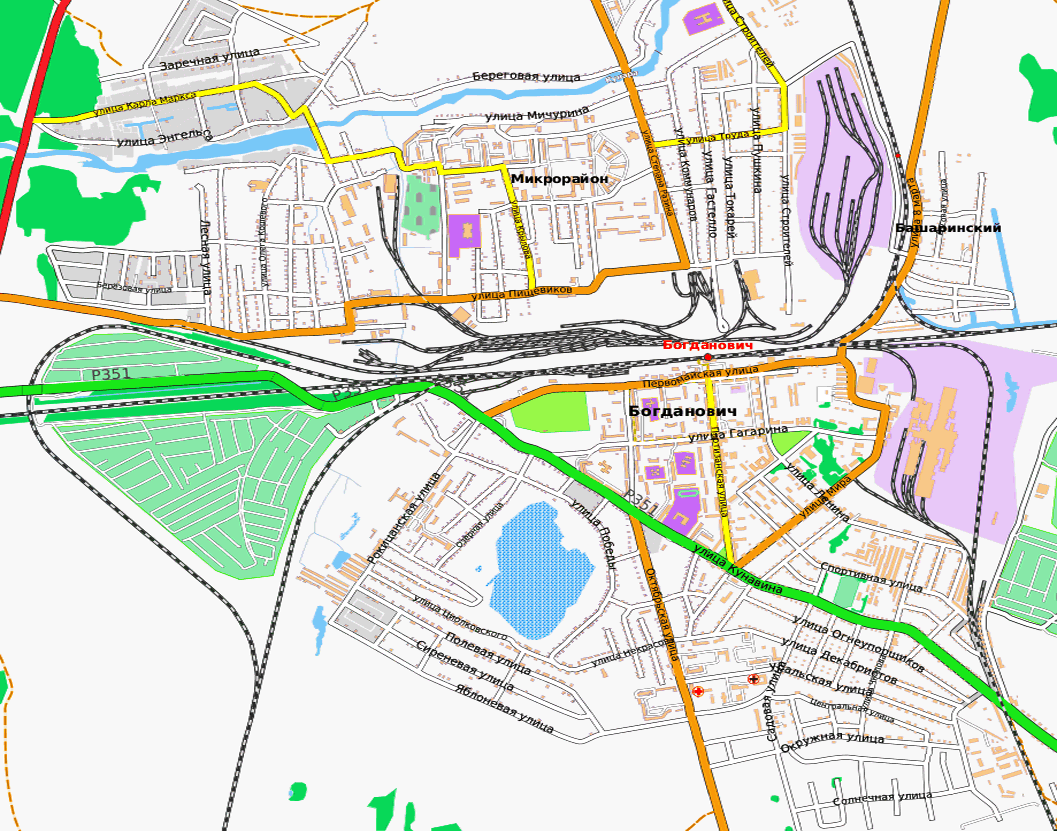 Наши карты «памяти»
»
Ковтунова Ольга Матвеевна

  Свердловская область, г.Богданович 
2023
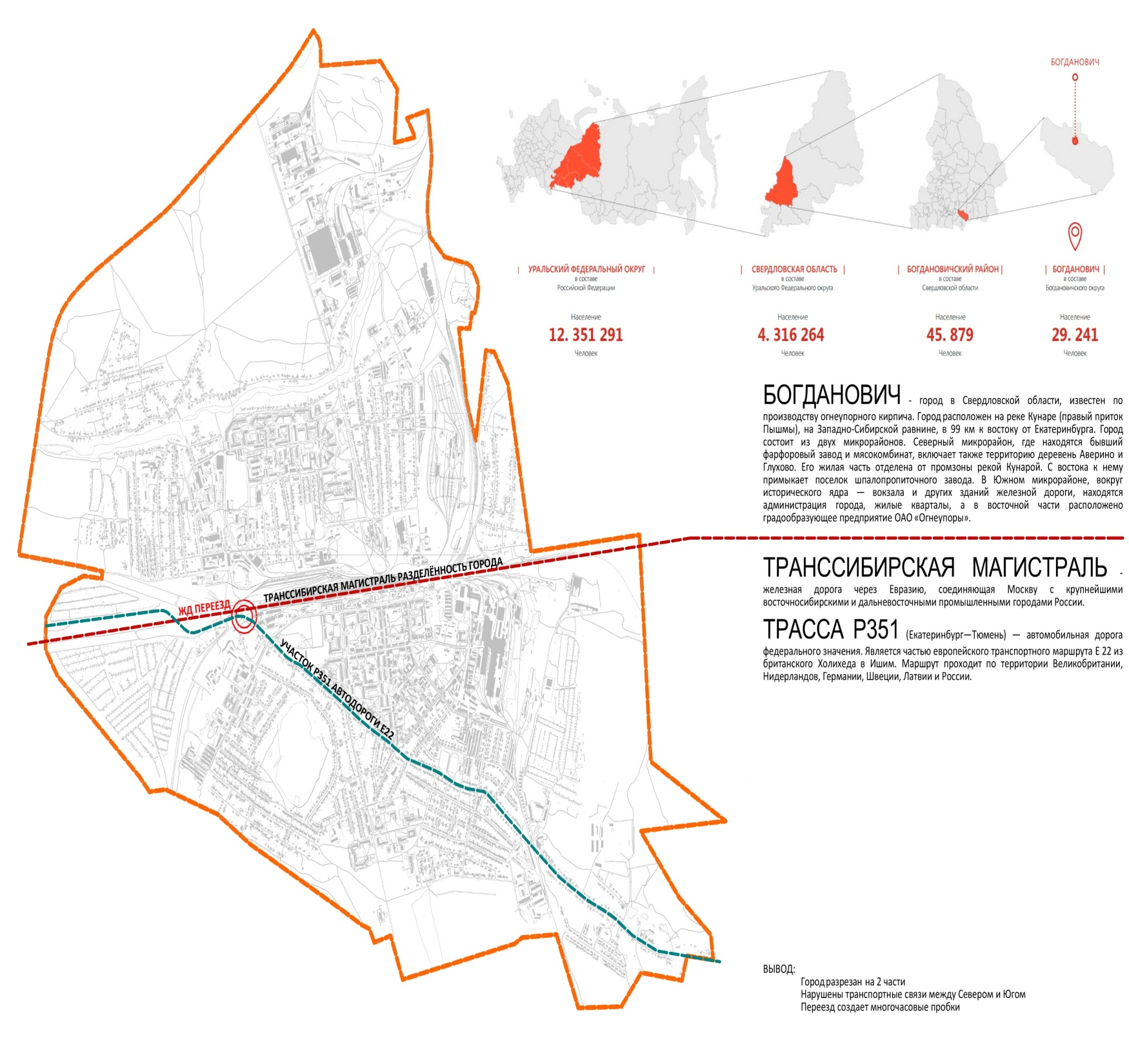 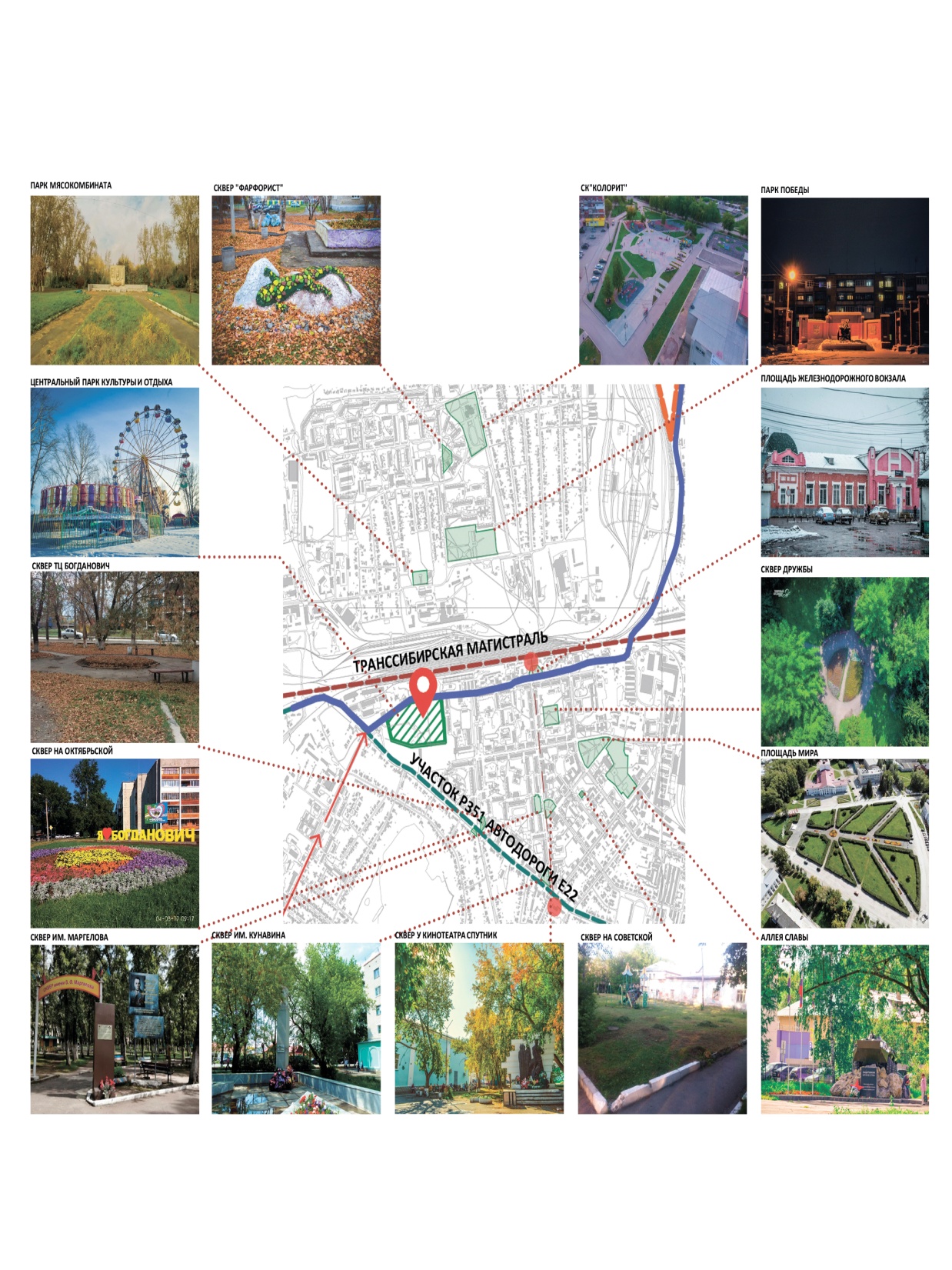 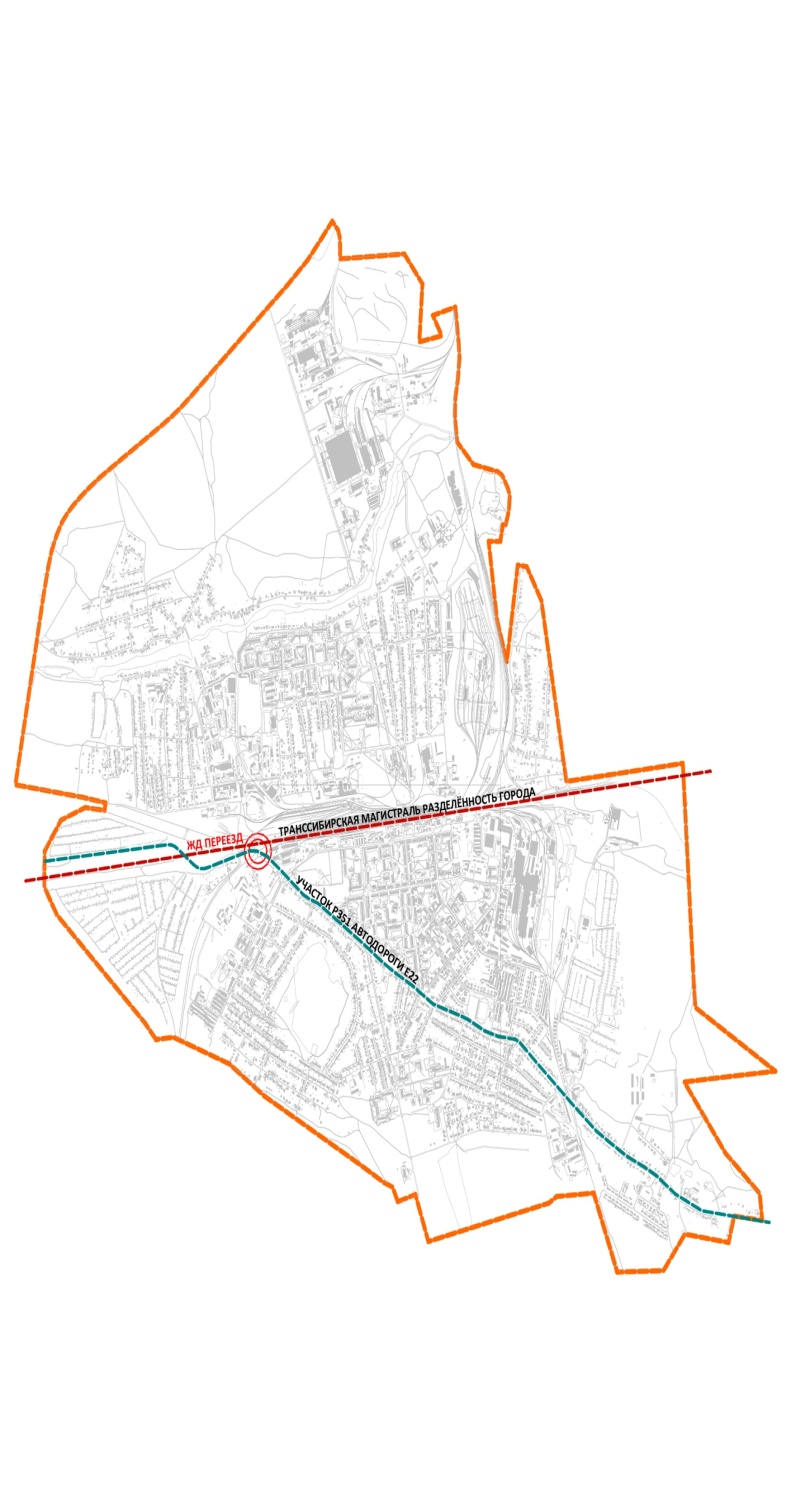 Богданович
Социальная Проблема
Когнитивные нарушения приводят к повышению  рисков для жизни и здоровья пожилых жителей ГО Богданович
причины
Недостаточно эффективно проводится профилактика усугублений когнитивных нарушений
Недостаточно  налажено взаимодействие между ведомствами и учреждениями
Эмоциональное выгорание ухаживающих родственников
ГОРОДСКОЙ ОКРУГ бОГДАНОВИЧ
Отметил в 2022году свое 75-летие;
Население – 45804 (2023 год);
Пенсионеров по возрасту проживает около 12тыс.
Имеют когнитивные нарушения различной степени –более 800 чел. (анализ данных по диспансерному учету пациентов Богдановичской ЦРБ, общественных организаций пенсионеров и инвалидов);
 Зафиксирована гибель  6 жителей ГО Богданович (2019-2022гг)
ЦЕЛЕВЫЕ АУДИТОРИИ
Пожилые люди, с когнитивными нарушениями, имеющие случаи бродяжничества или уходов из дома, проживающие в ГО Богданович;
« Серебряные волонтеры»ГО Богданович, ведущие работу с пожилыми людьми с когнитивными нарушениями:
подготовлено 10 волонтеров, которые имеют опыт участия в 2 социальных проектах по проблемам работы с пожилыми гражданами с когнитивными нарушениями
Решение проблемы -
В ОРГАНИЗАЦИИ РАБОТЫ ВОЛОНТЕРСКОГО ОТРЯДА ПО СЛЕДУЮЩИМ НАПРАВЛЕНИЯМ РАБОТЫ:
Профилактическая работа с  целевой группой (Занятия обеспечивают двигательную, умственную и социальную активность нашим подопечным;
- Изготовление индивидуальных карт «памяти»;
Методы  работы по профилактике усугубления когнитивных нарушений
Проведение вечеров общения с присутствием волонтеров, родственников и представителей целевой группы;
Организация  занятий по декоративно-прикладному творчеству;
Прогулки с пожилыми людьми с когнитивными нарушениями; 
Работа психолога с ухаживающими родственниками «на горячей линии»;
Разработка и выдача листовок и буклетов с разъяснением алгоритмов поведения при встрече с пожилыми «потеряшками»
механизмы работы волонтеров
У каждого волонтера по 3 подопечных.  Занятия с каждым  подопечным проводятся по индивидуальному расписанию 3 раза в неделю по 2 часа. Для граждан, не имеющих в данный момент проблем с передвижением, всегда завершает занятие прогулка, оказывающая в целом позитивное влияние на состояние человека.
 Во время прогулки волонтер отмечает маршрут, по которому желает двигаться гражданин.  Таким образом, за время данного этапа реализации проекта совершается, максимально 16 прогулок.
Методы поддержки   ухаживающих родственников
Организация консультативной помощи психолога, специалиста по социальной работе на «горячей линии»;
Предоставление времени на отдых, решение бытовых проблем во время занятий пожилых людей с волонтерами;
Организация обмена полезной информацией между ухаживающими родственниками при проведении вечеров общения
Методы работы по мотивации организаций – потенциальных партнеров на совместную работу
Организация выступления  на городском вечере, посвященном Дню пожилого человека;
Изготовление  именных карт «памяти»   пожилых людей,  имеющих случаи уходов из дома и бродяжничества для повышения эффективности оперативно-розыскных мероприятий;
Изготовление листовок и буклетов по данной тематике;
Организация и проведение  официальных встреч руководителей организаций- партнеров  при участии администрации ГО Богданович